Презентація на тему
"Я Менеджер"
Дробот Олексій МНД-11
Для мене менеджер - це керівник, людина від рішення якої залежить успіх компанії  та задоволення персоналу від роботи.
Менеджмент же являє собою знання,
які повинен мати кожен менеджер
В майбутньому я би хотів відкрити свою мережу барів та кафе.Мене цікавить ідея такого бізнесу ,тому це моя мрія.
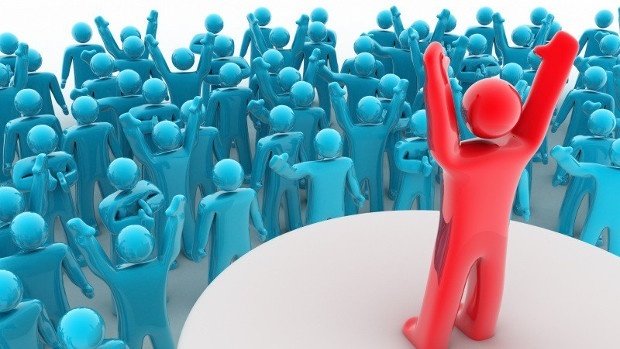 Моє життєве кредо: 
«Завжди шукати компроміс, який задовольнить» всіх конфліктуючих
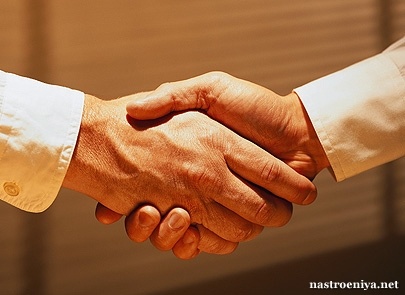 Дякую за увагу